TIẾNG VIỆT 1
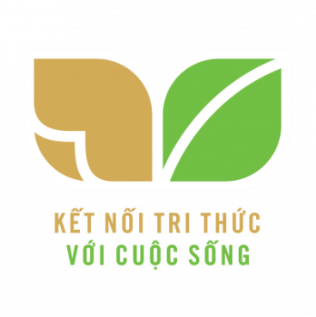 TẬP HAI
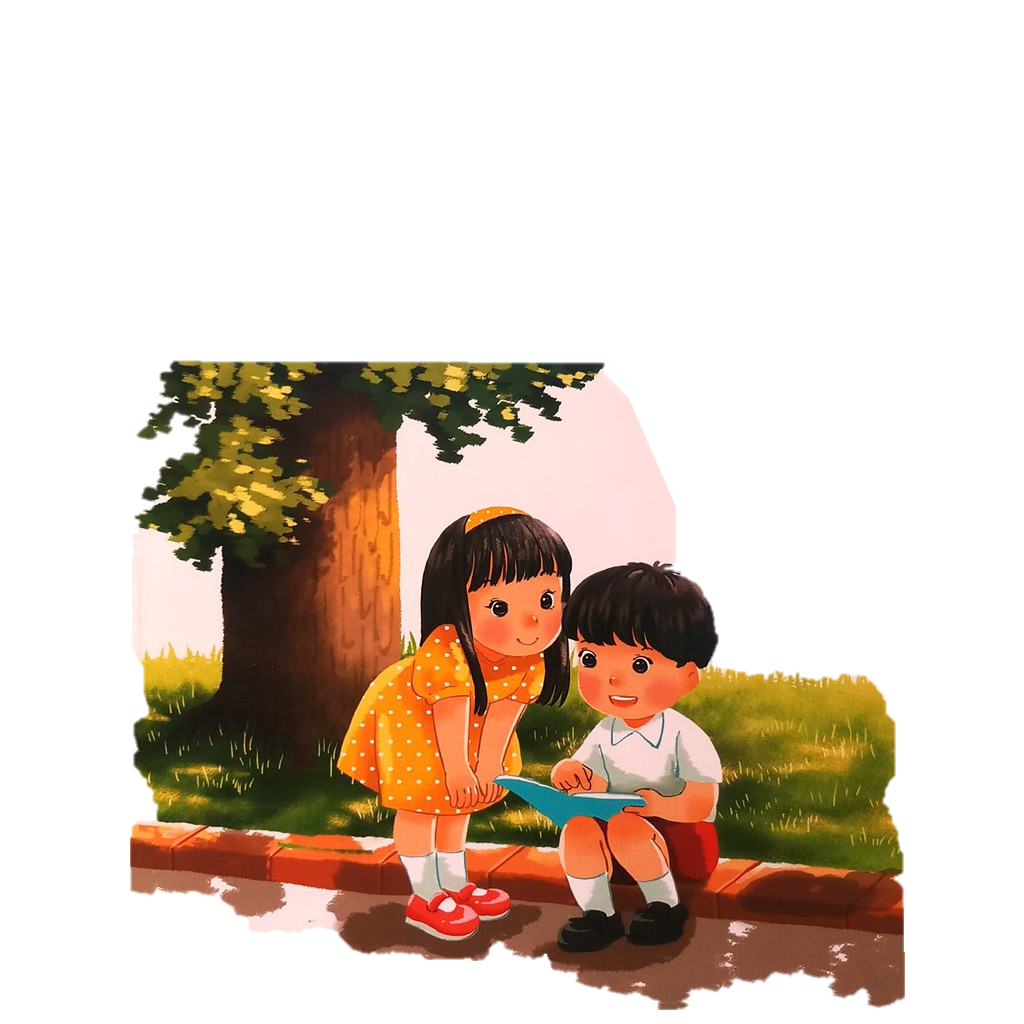 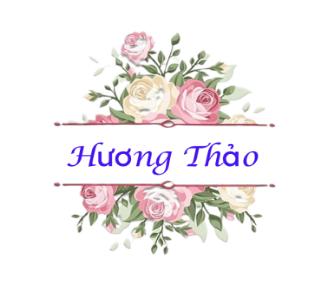 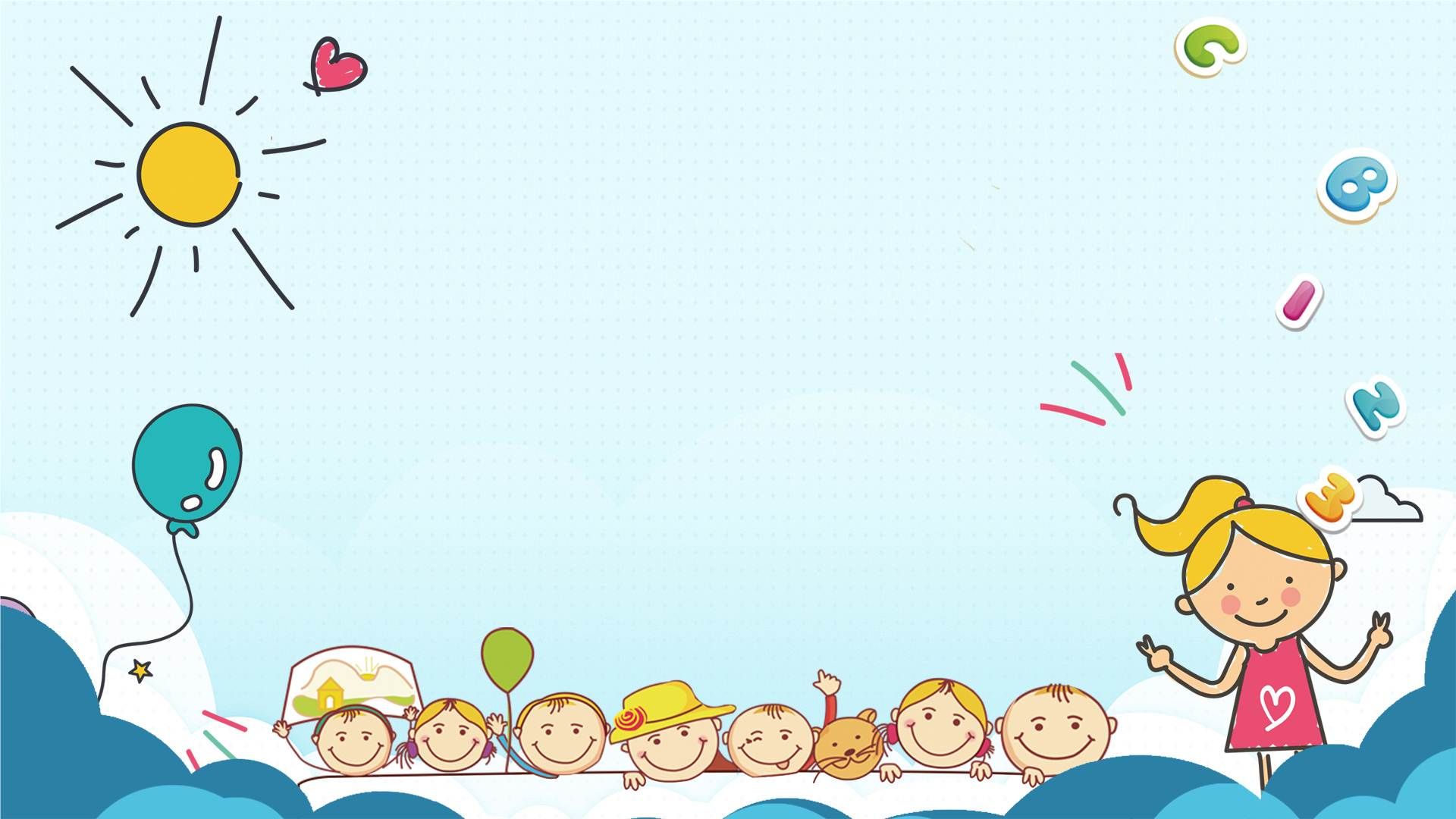 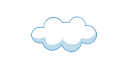 NBK
CHÀO MỪNG CÁC EM ĐẾN VỚI TIẾT TIẾNG VIỆT
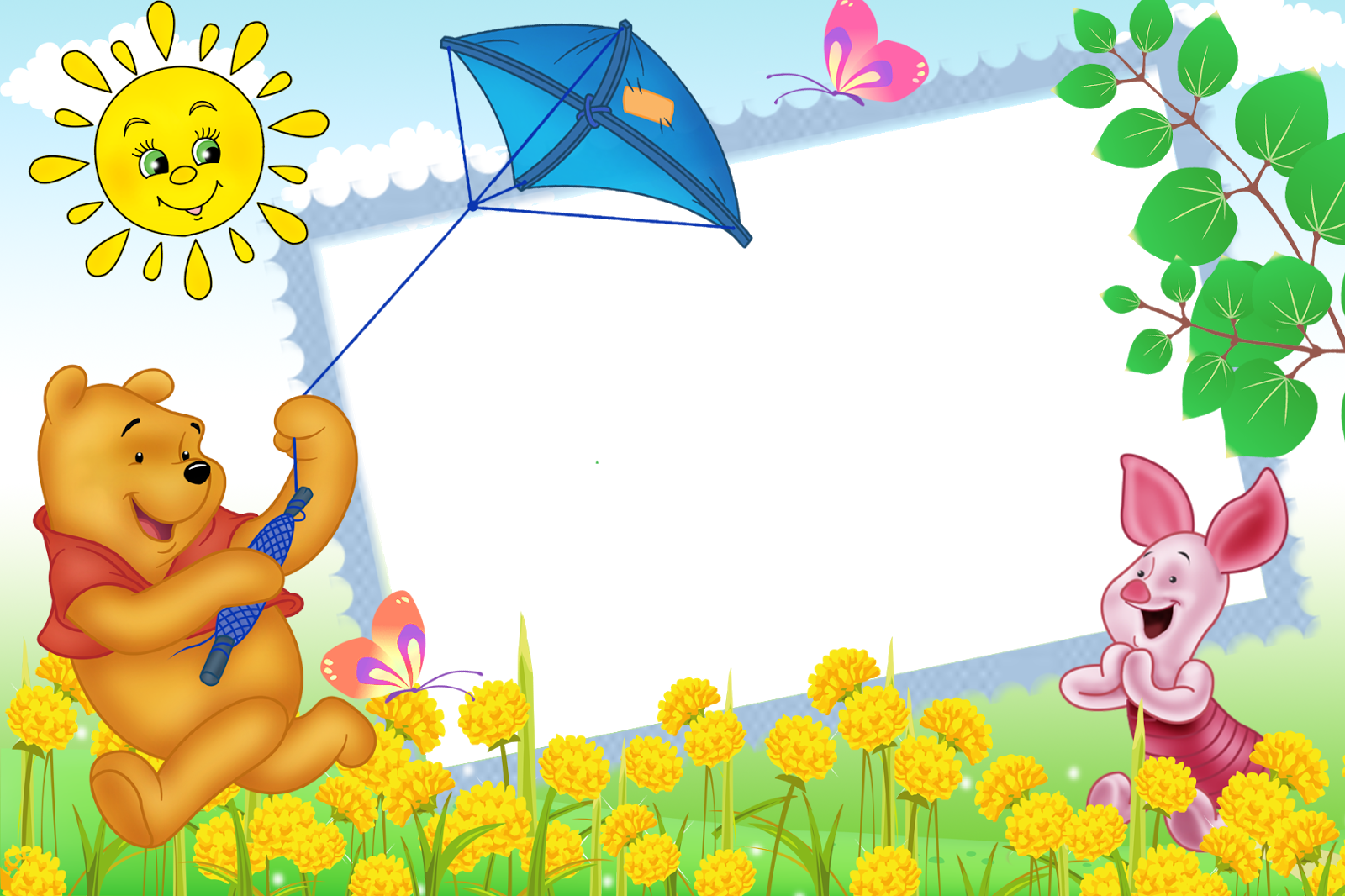 Khởi động
1
Quan sát tranh bạn nhỏ đón tia nắng buổi sáng
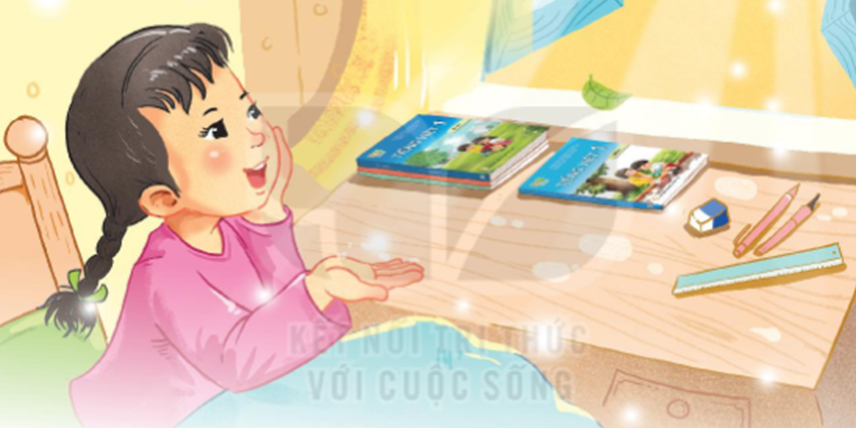 a. Trong tranh, em thấy tia nắng ở đâu?
b. Em có thích tia nắng buổi sáng không? Vì sao?
7
THẾ GIỚI TRONG MẮT EM
Bài
1
TIA NẮNG ĐI ĐÂU?
(Tiết 1)
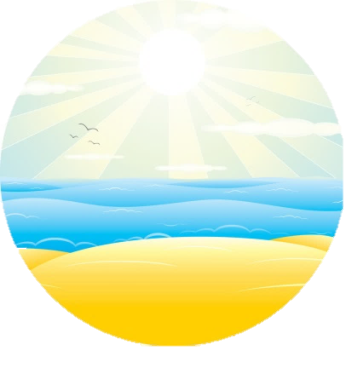 Sách Tiếng việt /124
ĐỌC MẪU
2
Đọc
Tia nắng đi đâu?
(3)
(1)
Buổi sáng thức dậy
Bé thấy buồn cười:
Có ai đang nhảy
Một bài vui vui.

Đó là tia nắng
Nhảy trong lòng tay
Nhảy trên bàn học
Nhảy trên tán cây.
Tối đến giờ ngủ
Sực nhớ bé tìm
Tìm tia nắng nhỏ:
Ngủ rồi. Lặng im…

Bé nằm ngẫm nghĩ:
- Nắng ngủ ở đâu?
- Nắng ngủ nhà nắng!
Mai gặp lại nhau.
     (Thuỵ Anh)
(2)
(4)
2
Đọc
Tia nắng đi đâu?
(3)
(1)
Buổi sáng thức dậy
Bé thấy buồn cười:
Có ai đang nhảy
Một bài vui vui.

Đó là tia nắng
Nhảy trong lòng tay
Nhảy trên bàn học
Nhảy trên tán cây.
Tối đến giờ ngủ
Sực nhớ bé tìm
Tìm tia nắng nhỏ:
Ngủ rồi. Lặng im…

Bé nằm ngẫm nghĩ:
- Nắng ngủ ở đâu?
- Nắng ngủ nhà nắng!
Mai gặp lại nhau.
     (Thuỵ Anh)
(2)
(4)
Bài thơ có mấy dòng thơ ?
2
Đọc
Tia nắng đi đâu?
(3)
(1)
Buổi sáng thức dậy
Bé thấy buồn cười:
Có ai đang nhảy
Một bài vui vui.

Đó là tia nắng
Nhảy trong lòng tay
Nhảy trên bàn học
Nhảy trên tán cây.
Tối đến giờ ngủ
Sực nhớ bé tìm
Tìm tia nắng nhỏ:
Ngủ rồi. Lặng im…

Bé nằm ngẫm nghĩ:
- Nắng ngủ ở đâu?
- Nắng ngủ nhà nắng!
Mai gặp lại nhau.
     (Thuỵ Anh)
(2)
(4)
Em hãy tìm từ khó đọc trong bài?
ĐỌC NỐI TIẾP TỪNG DÒNG THƠ LẦN 1
2
Đọc
Tia nắng đi đâu?
(3)
(1)
Buổi sáng thức dậy
Bé thấy buồn cười:
Có ai đang nhảy
Một bài vui vui.

Đó là tia nắng
Nhảy trong lòng tay
Nhảy trên bàn học
Nhảy trên tán cây.
Tối đến giờ ngủ
Sực nhớ bé tìm
Tìm tia nắng nhỏ:
Ngủ rồi. Lặng im…

Bé nằm ngẫm nghĩ:
- Nắng ngủ ở đâu?
- Nắng ngủ nhà nắng!
Mai gặp lại nhau.
     (Thuỵ Anh)
(2)
(4)
ĐỌC NỐI TIẾP TỪNG DÒNG THƠ LẦN 2
2
Đọc
Tia nắng đi đâu?
(3)
(1)
Buổi sáng thức dậy
Bé thấy buồn cười:
Có ai đang nhảy
Một bài vui vui.

Đó là tia nắng
Nhảy trong lòng tay
Nhảy trên bàn học
Nhảy trên tán cây.
Tối đến giờ ngủ
Sực nhớ bé tìm
Tìm tia nắng nhỏ:
Ngủ rồi. Lặng im…

Bé nằm ngẫm nghĩ:
- Nắng ngủ ở đâu?
- Nắng ngủ nhà nắng!
Mai gặp lại nhau.
     (Thuỵ Anh)
(2)
(4)
2
Đọc
Tia nắng đi đâu?
(3)
(1)
Buổi sáng thức dậy
Bé thấy buồn cười:
Có ai đang nhảy
Một bài vui vui.

Đó là tia nắng
Nhảy trong lòng tay
Nhảy trên bàn học
Nhảy trên tán cây.
Tối đến giờ ngủ
Sực nhớ bé tìm
Tìm tia nắng nhỏ:
Ngủ rồi. Lặng im…

Bé nằm ngẫm nghĩ:
- Nắng ngủ ở đâu?
- Nắng ngủ nhà nắng!
Mai gặp lại nhau.
     (Thuỵ Anh)
(2)
(4)
Bài thơ có mấy khổ thơ ?
ĐỌC NỐI TIẾP TỪNG KHỔ THƠ LẦN 1
2
Đọc
Tia nắng đi đâu?
(3)
(1)
Buổi sáng thức dậy
Bé thấy buồn cười:
Có ai đang nhảy
Một bài vui vui.

Đó là tia nắng
Nhảy trong lòng tay
Nhảy trên bàn học
Nhảy trên tán cây.
Tối đến giờ ngủ
Sực nhớ bé tìm
Tìm tia nắng nhỏ:
Ngủ rồi. Lặng im…

Bé nằm ngẫm nghĩ:
- Nắng ngủ ở đâu?
- Nắng ngủ nhà nắng!
Mai gặp lại nhau.
     (Thuỵ Anh)
(2)
(4)
GIẢI NGHĨA TỪ
Sực nhớ: đột ngột, bỗng nhiên nhớ ra điều gì
 Em sực nhớ ra là chưa khoá cửa khi ra khỏi nhà.
Ngẫm nghĩ: nghĩ kĩ và lâu
ĐỌC NỐI TIẾP TỪNG KHỔ THƠ LẦN 2
2
Đọc
Tia nắng đi đâu?
(3)
(1)
Buổi sáng thức dậy
Bé thấy buồn cười:
Có ai đang nhảy
Một bài vui vui.

Đó là tia nắng
Nhảy trong lòng tay
Nhảy trên bàn học
Nhảy trên tán cây.
Tối đến giờ ngủ
Sực nhớ bé tìm
Tìm tia nắng nhỏ:
Ngủ rồi. Lặng im…

Bé nằm ngẫm nghĩ:
- Nắng ngủ ở đâu?
- Nắng ngủ nhà nắng!
Mai gặp lại nhau.
     (Thuỵ Anh)
(2)
(4)
ĐỌC 
THEO NHÓM
2
Đọc
Tia nắng đi đâu?
(3)
(1)
Buổi sáng thức dậy
Bé thấy buồn cười:
Có ai đang nhảy
Một bài vui vui.

Đó là tia nắng
Nhảy trong lòng tay
Nhảy trên bàn học
Nhảy trên tán cây.
Tối đến giờ ngủ
Sực nhớ bé tìm
Tìm tia nắng nhỏ:
Ngủ rồi. Lặng im…

Bé nằm ngẫm nghĩ:
- Nắng ngủ ở đâu?
- Nắng ngủ nhà nắng!
Mai gặp lại nhau.
     (Thuỵ Anh)
(2)
(4)
THI ĐỌC 
THEO NHÓM
2
Đọc
Tia nắng đi đâu?
(3)
(1)
Buổi sáng thức dậy
Bé thấy buồn cười:
Có ai đang nhảy
Một bài vui vui.

Đó là tia nắng
Nhảy trong lòng tay
Nhảy trên bàn học
Nhảy trên tán cây.
Tối đến giờ ngủ
Sực nhớ bé tìm
Tìm tia nắng nhỏ:
Ngủ rồi. Lặng im…

Bé nằm ngẫm nghĩ:
- Nắng ngủ ở đâu?
- Nắng ngủ nhà nắng!
Mai gặp lại nhau.
     (Thuỵ Anh)
(2)
(4)
ĐỌC 
TOÀN BÀI
2
Đọc
Tia nắng đi đâu?
(3)
(1)
Buổi sáng thức dậy
Bé thấy buồn cười:
Có ai đang nhảy
Một bài vui vui.

Đó là tia nắng
Nhảy trong lòng tay
Nhảy trên bàn học
Nhảy trên tán cây.
Tối đến giờ ngủ
Sực nhớ bé tìm
Tìm tia nắng nhỏ:
Ngủ rồi. Lặng im…

Bé nằm ngẫm nghĩ:
- Nắng ngủ ở đâu?
- Nắng ngủ nhà nắng!
Mai gặp lại nhau.
     (Thuỵ Anh)
(2)
(4)
3
Tìm trong khổ thơ đầu những tiếng cùng vần với nhau
dậy
sáng
Buổi sáng thức dậy
Bé thấy buồn cười:
Có ai đang nhảy
Một bài vui vui.
thấy
đang
ai
bài
[Speaker Notes: HS phát hiện từ cùng vần xong, GV hỏi hai chữ đó cùng vần gì?]
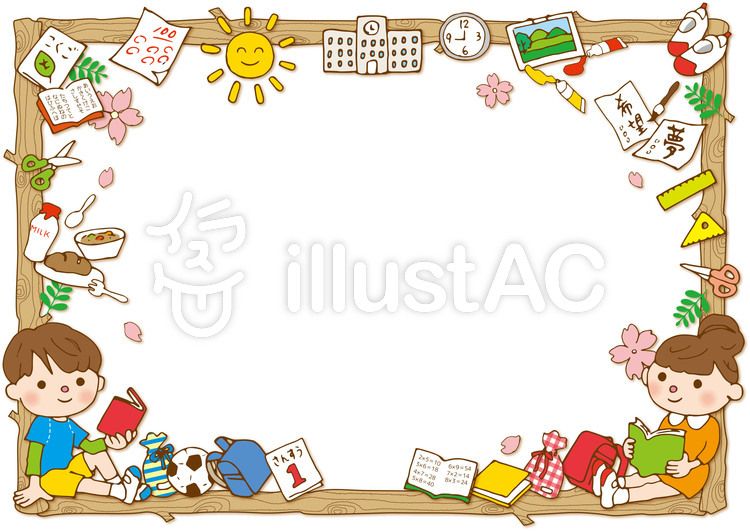 Thư giãn
7
THẾ GIỚI TRONG MẮT EM
Bài
1
TIA NẮNG ĐI ĐÂU?
(Tiết 2)
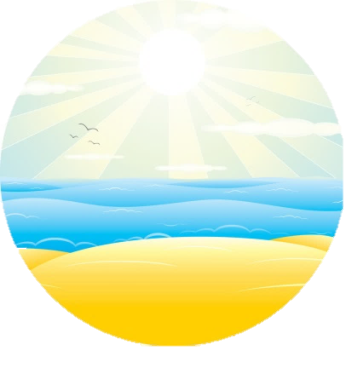 Sách Tiếng việt /125
4
Trả lời câu hỏi
Tia nắng đi đâu?
(3)
(1)
Buổi sáng thức dậy
Bé thấy buồn cười:
Có ai đang nhảy
Một bài vui vui.

Đó là tia nắng
Nhảy trong lòng tay
Nhảy trên bàn học
Nhảy trên tán cây.
Tối đến giờ ngủ
Sực nhớ bé tìm
Tìm tia nắng nhỏ:
Ngủ rồi. Lặng im…

Bé nằm ngẫm nghĩ:
- Nắng ngủ ở đâu?
- Nắng ngủ nhà nắng!
Mai gặp lại nhau.
     (Thuỵ Anh)
(2)
(4)
Buổi sáng thức dậy, bé thấy tia nắng ở đâu?
4
Trả lời câu hỏi
Tia nắng đi đâu?
(3)
(1)
Buổi sáng thức dậy
Bé thấy buồn cười:
Có ai đang nhảy
Một bài vui vui.

Đó là tia nắng
Nhảy trong lòng tay
Nhảy trên bàn học
Nhảy trên tán cây.
Tối đến giờ ngủ
Sực nhớ bé tìm
Tìm tia nắng nhỏ:
Ngủ rồi. Lặng im…

Bé nằm ngẫm nghĩ:
- Nắng ngủ ở đâu?
- Nắng ngủ nhà nắng!
Mai gặp lại nhau.
     (Thuỵ Anh)
(2)
(4)
Theo bé, buổi tối, tia nắng đi đâu?
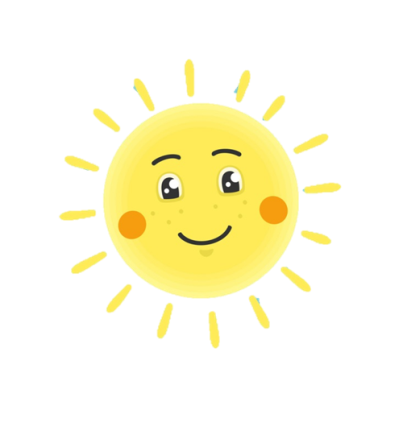 Theo em, nhà nắng ở đâu?
5
Học thuộc lòng hai khổ thơ cuối
Tôi
Sực nhớ bé tìm
Tìm tia nắng nhỏ:
Ngủ rồi. Lặng im…
Bé nằm ngẫm nghĩ:
- Nắng ngủ ở đâu?
- Nắng ngủ nhà nắng!
Mai gặp lại nhau.
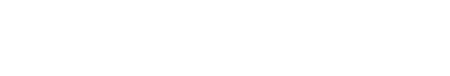 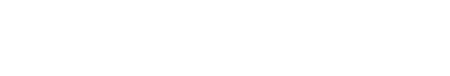 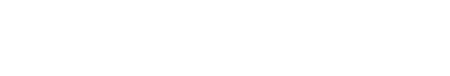 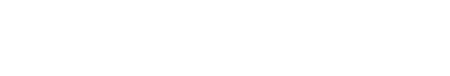 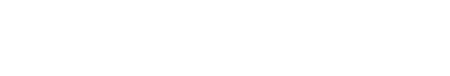 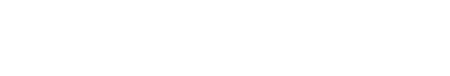 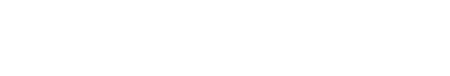 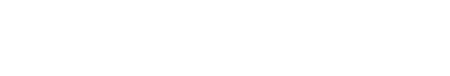 6
Vẽ bức tranh ông mặt trời và nói về bức tranh em vẽ.
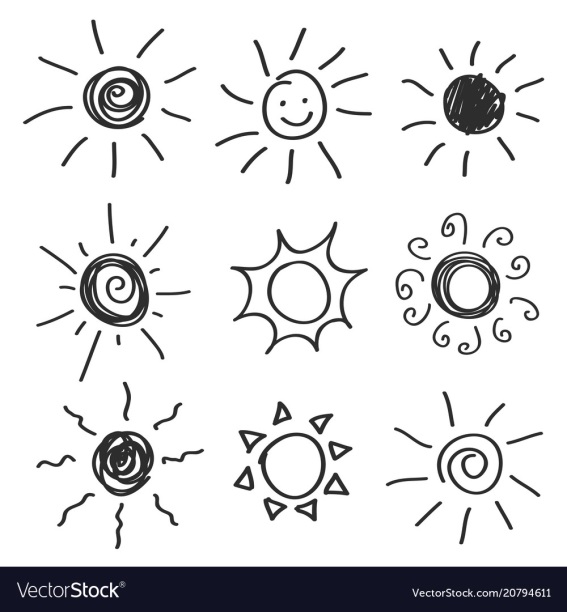 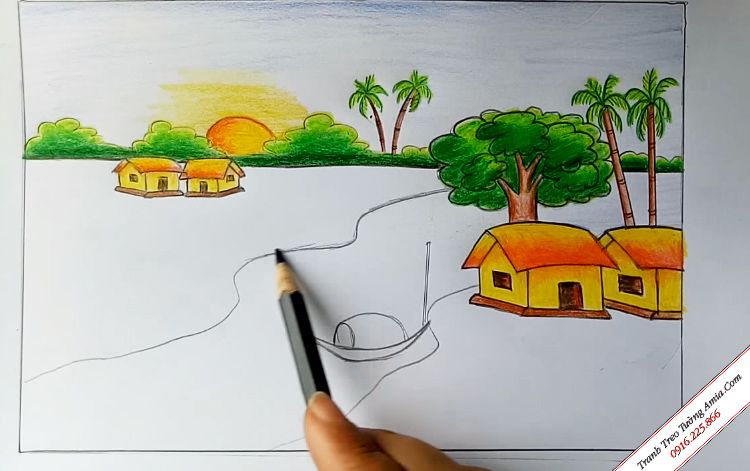 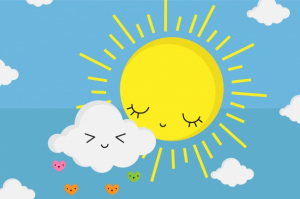 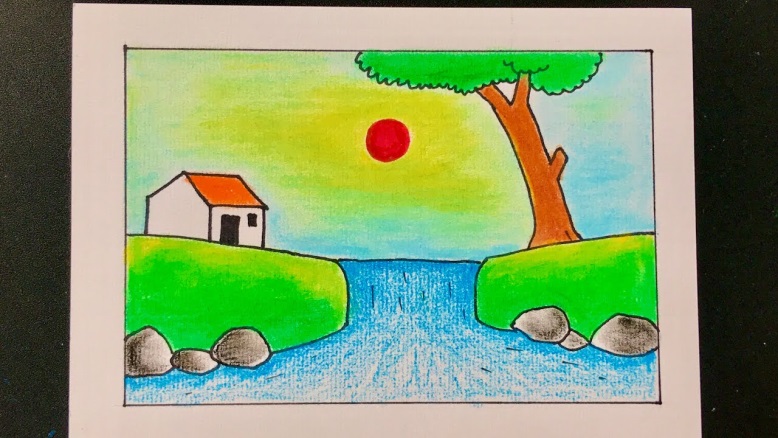 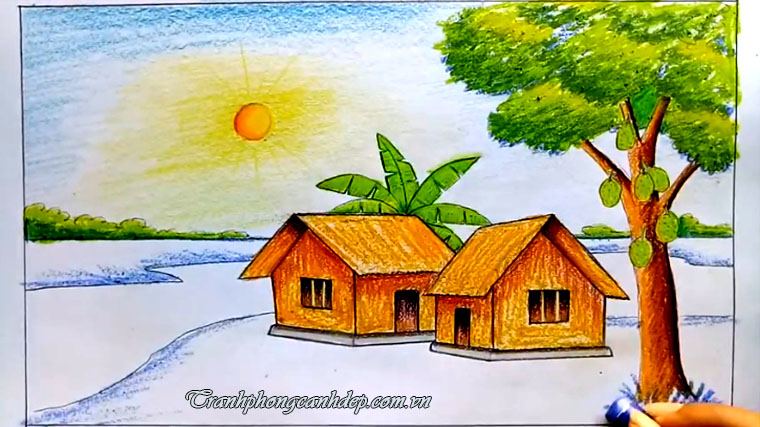 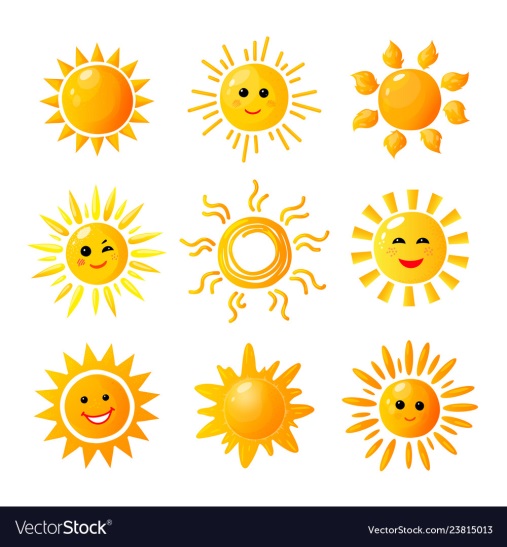 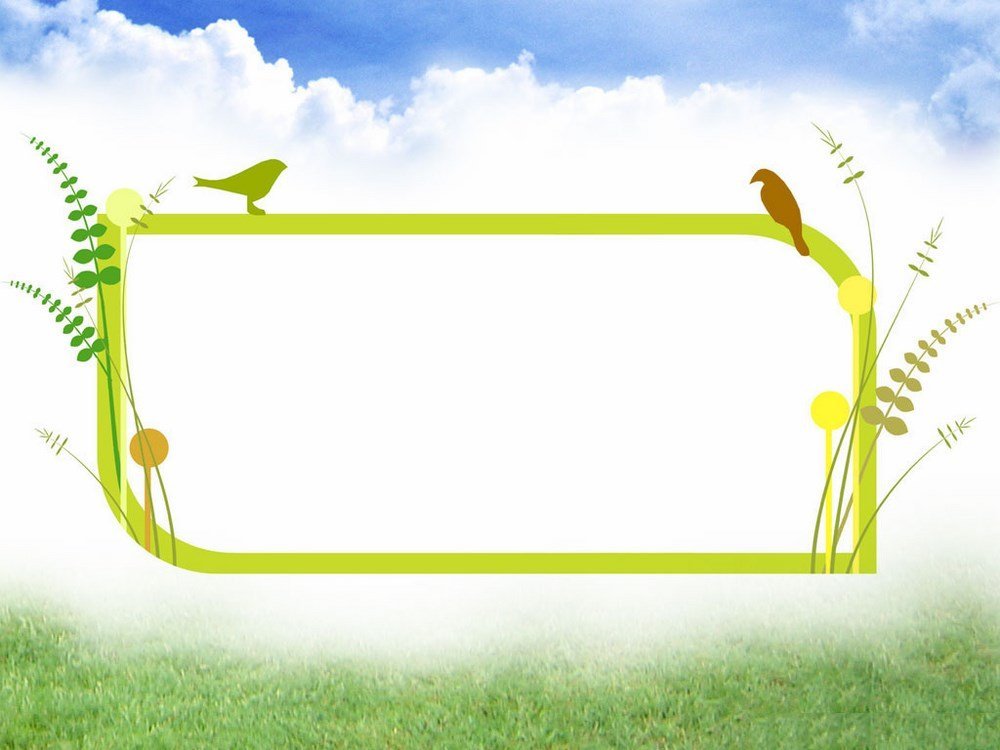 Dặn dò
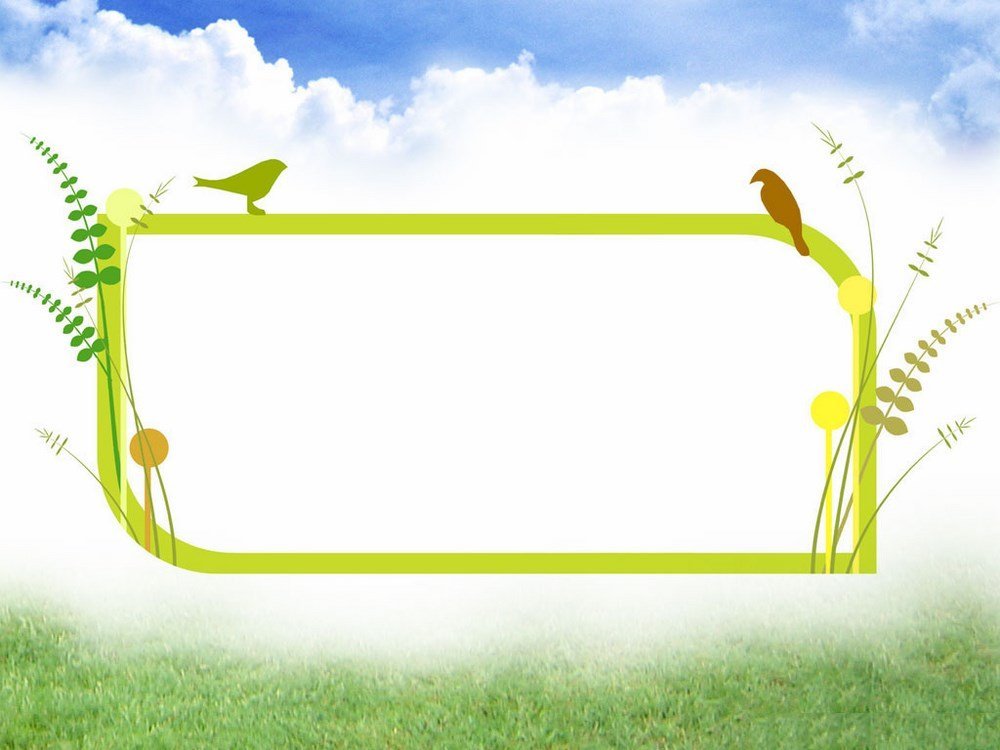 - Đọc lại bài, trả lời các câu hỏi và học thuộc khổ thơ 3, 4.
- Xem trước bài: Trong giấc mơ buổi sáng 
(Trang 30)
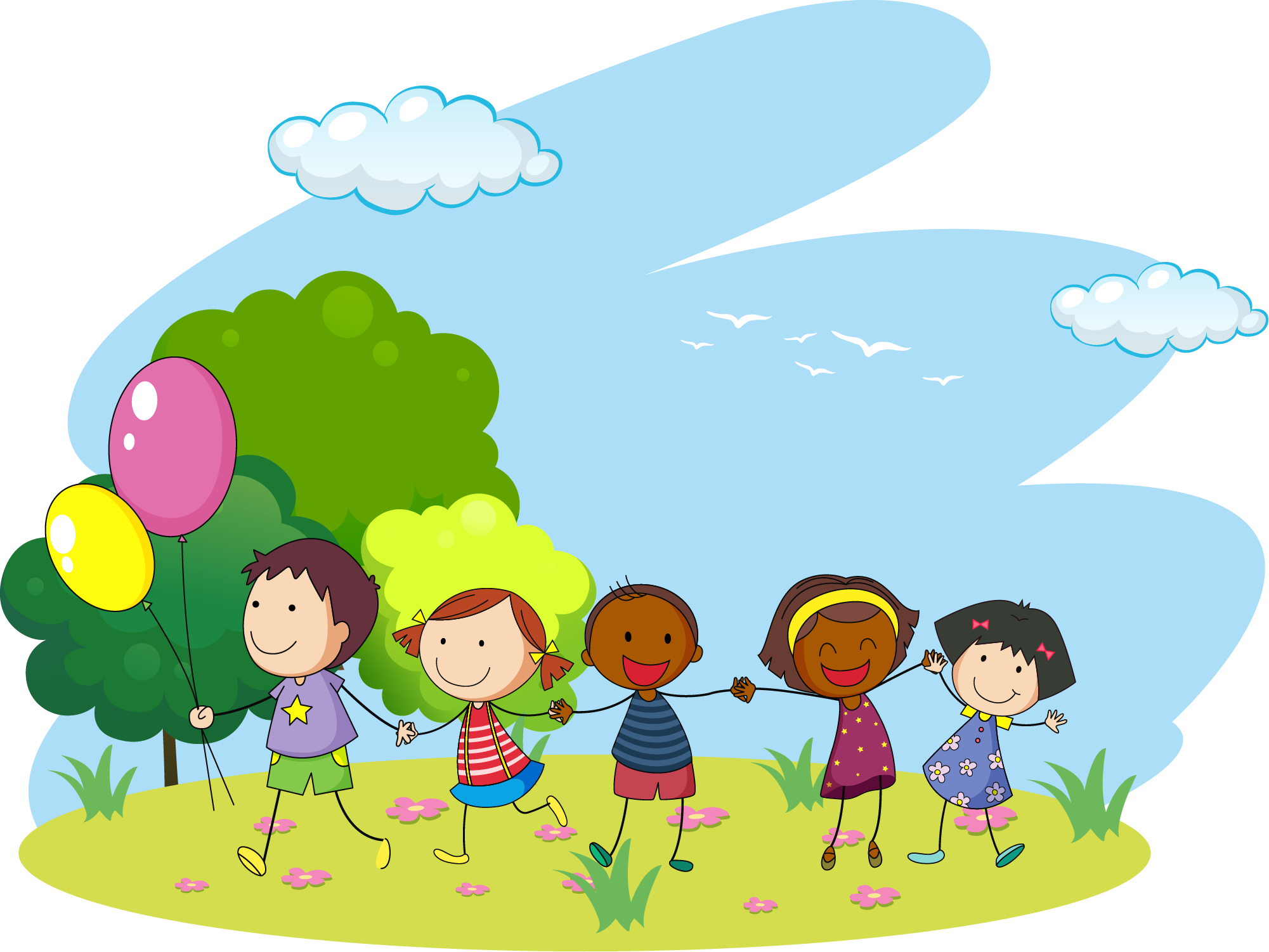 Giải lao nào!